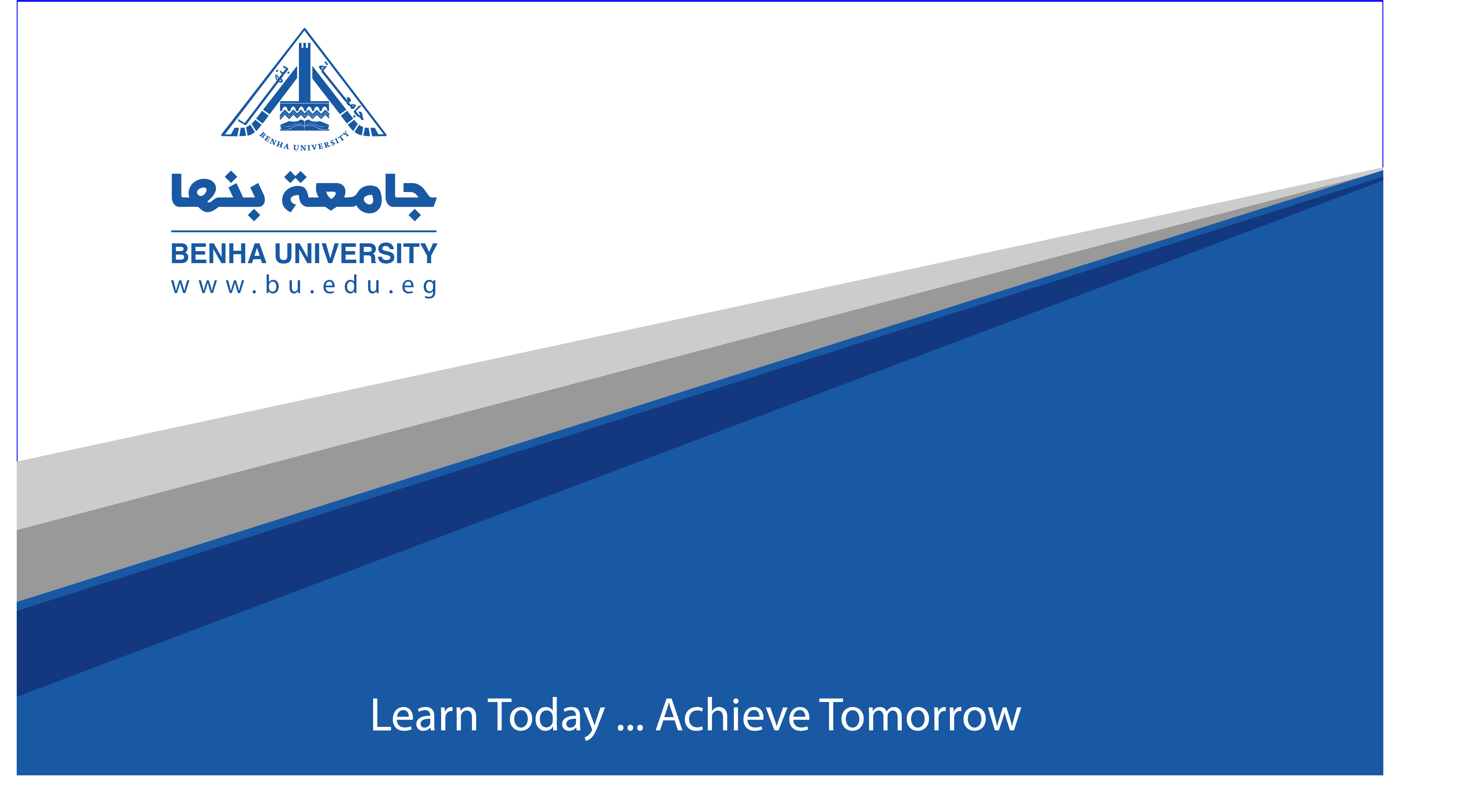 مادة / رسم من الطبيعة
أ.م.د غادة المسلمي
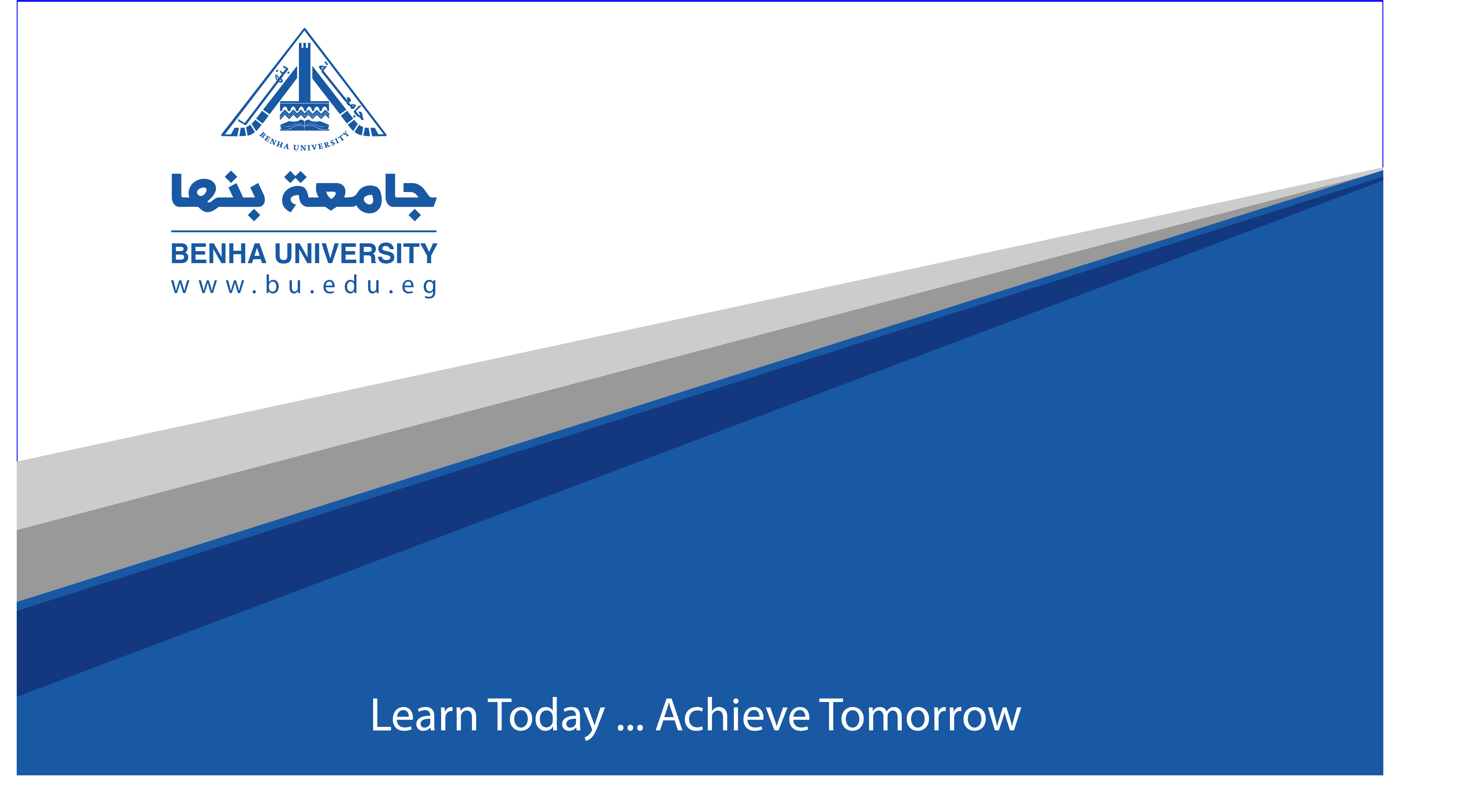 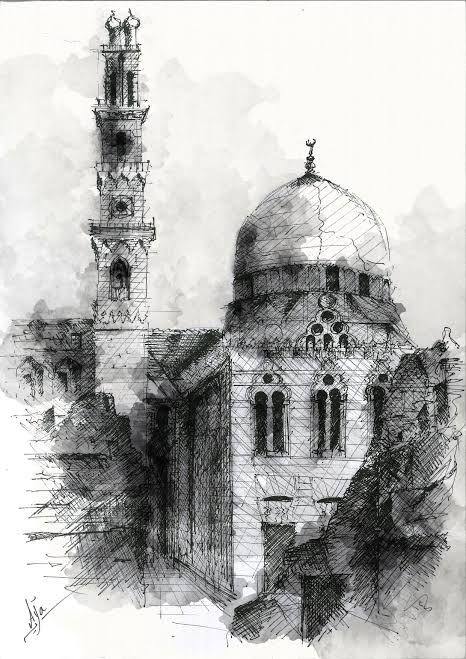 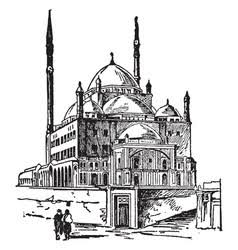 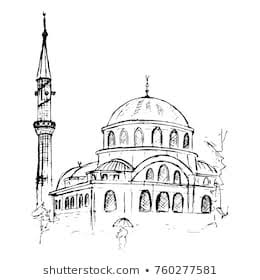 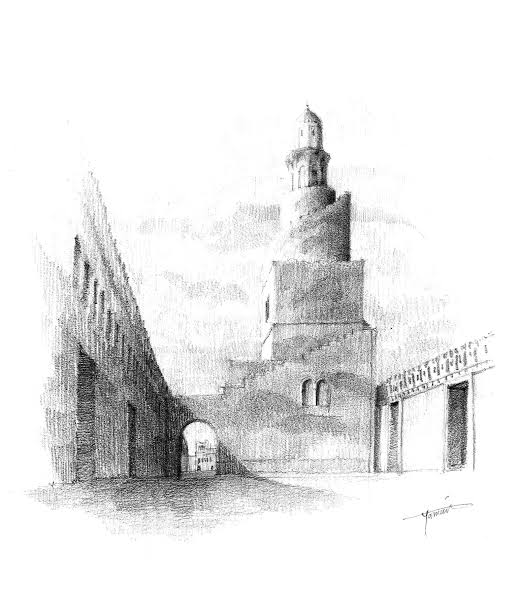 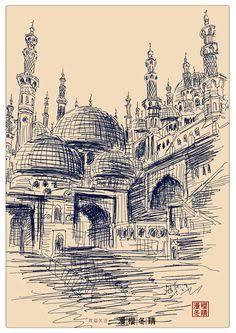 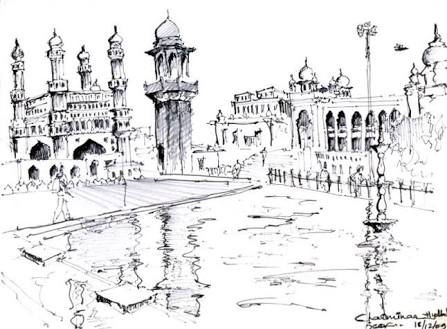 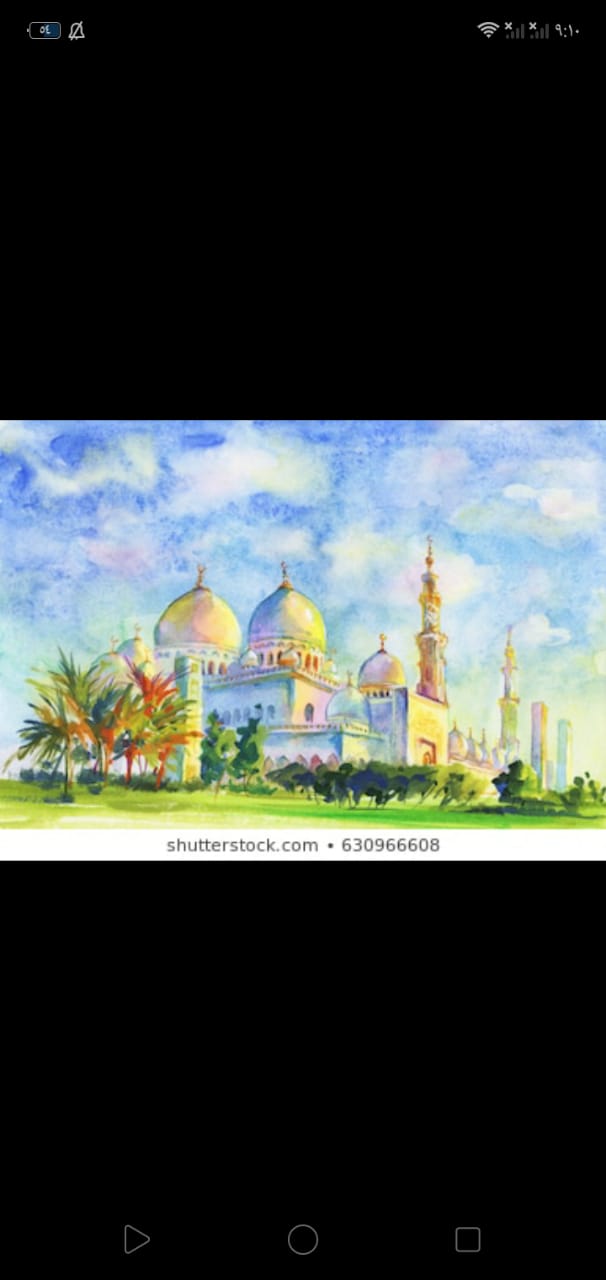 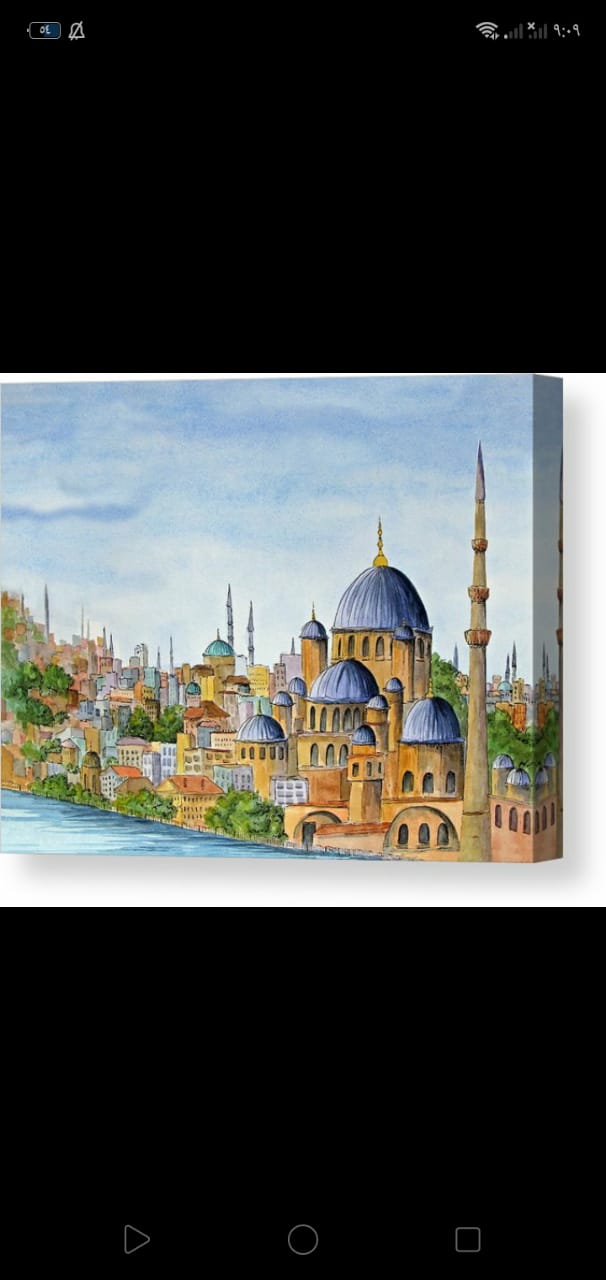 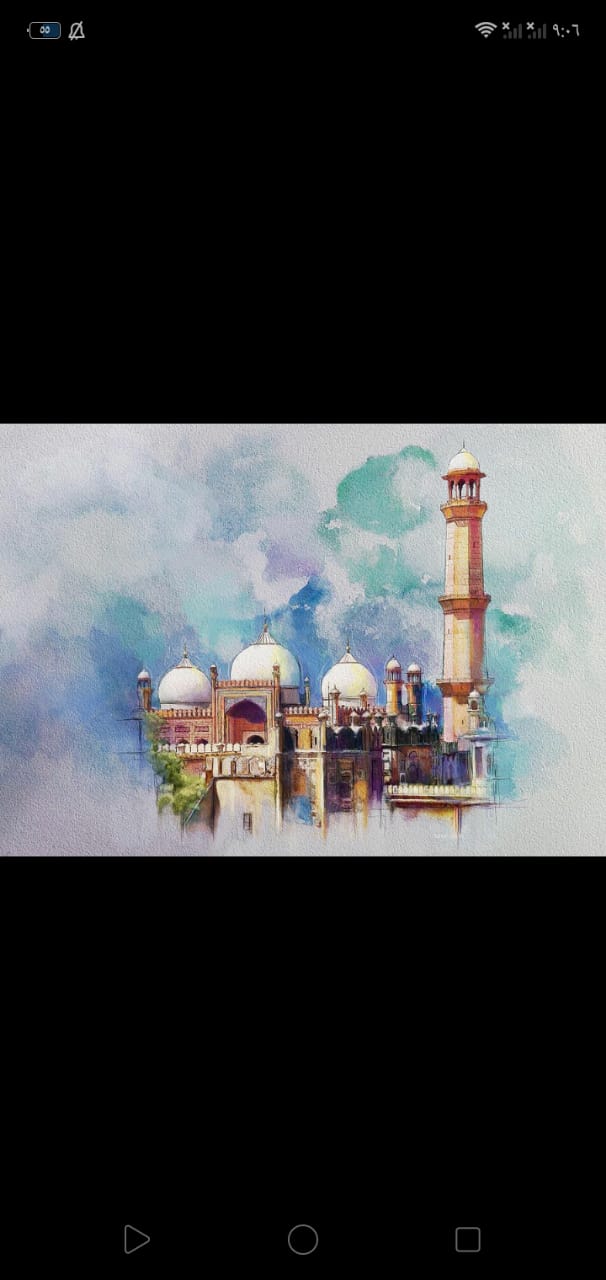 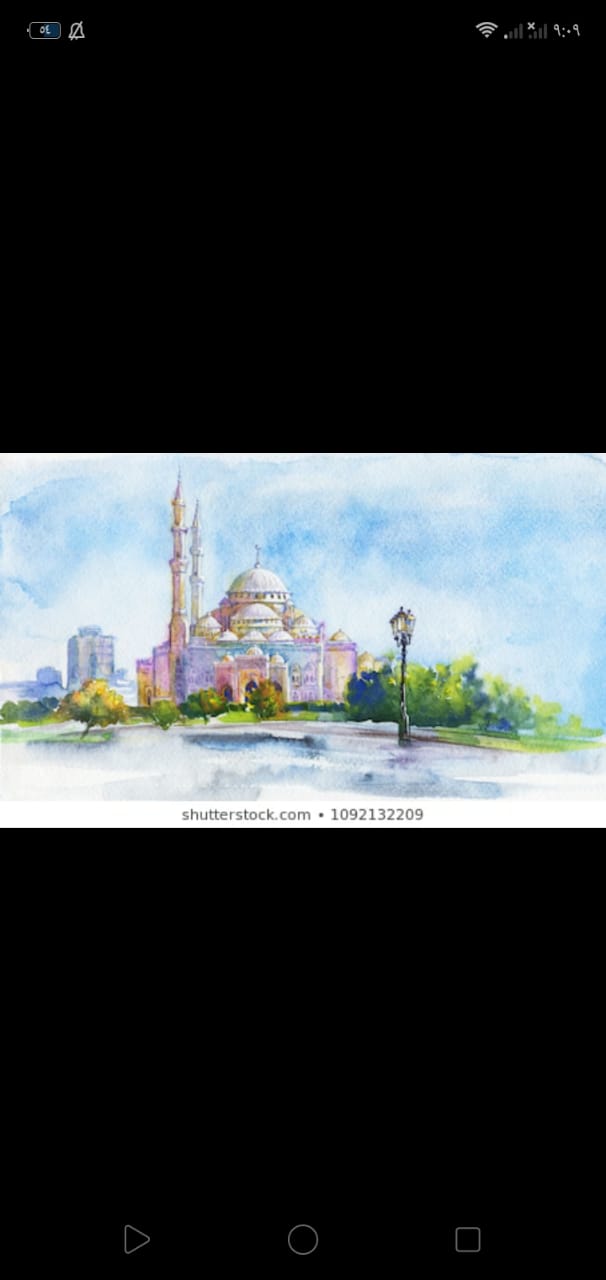 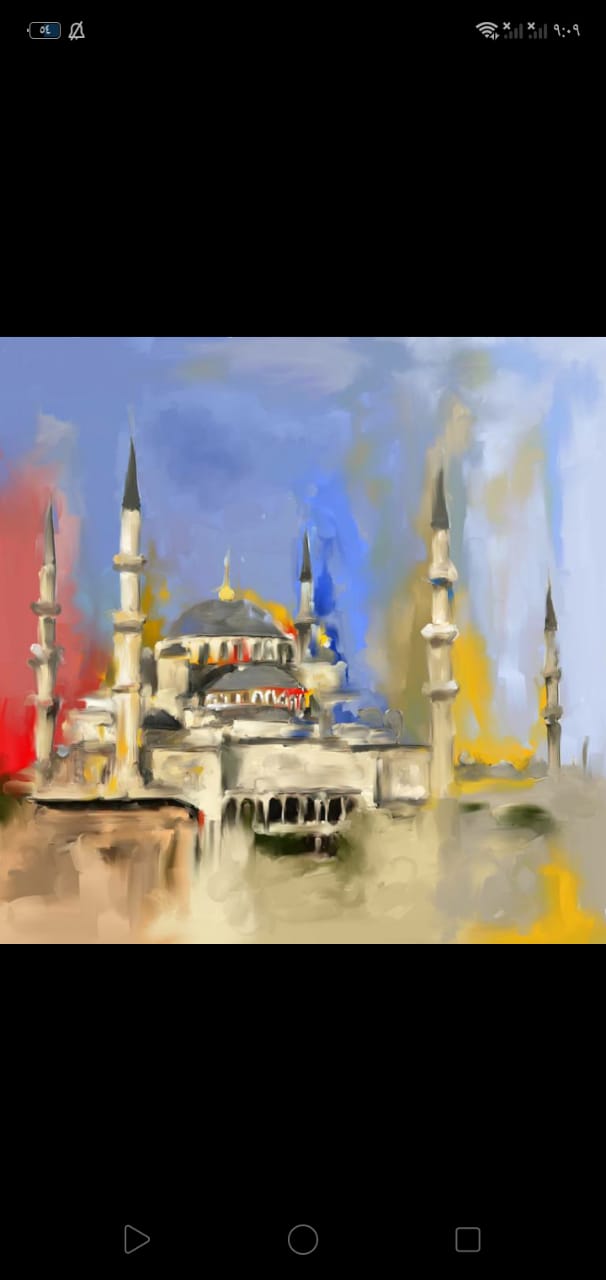 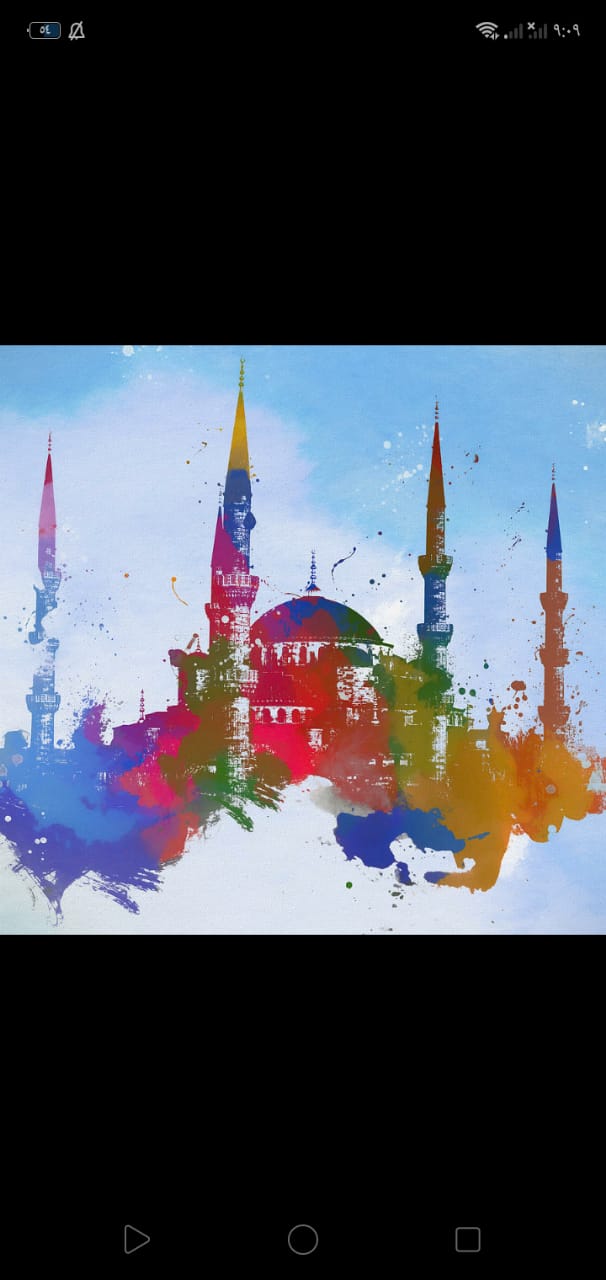 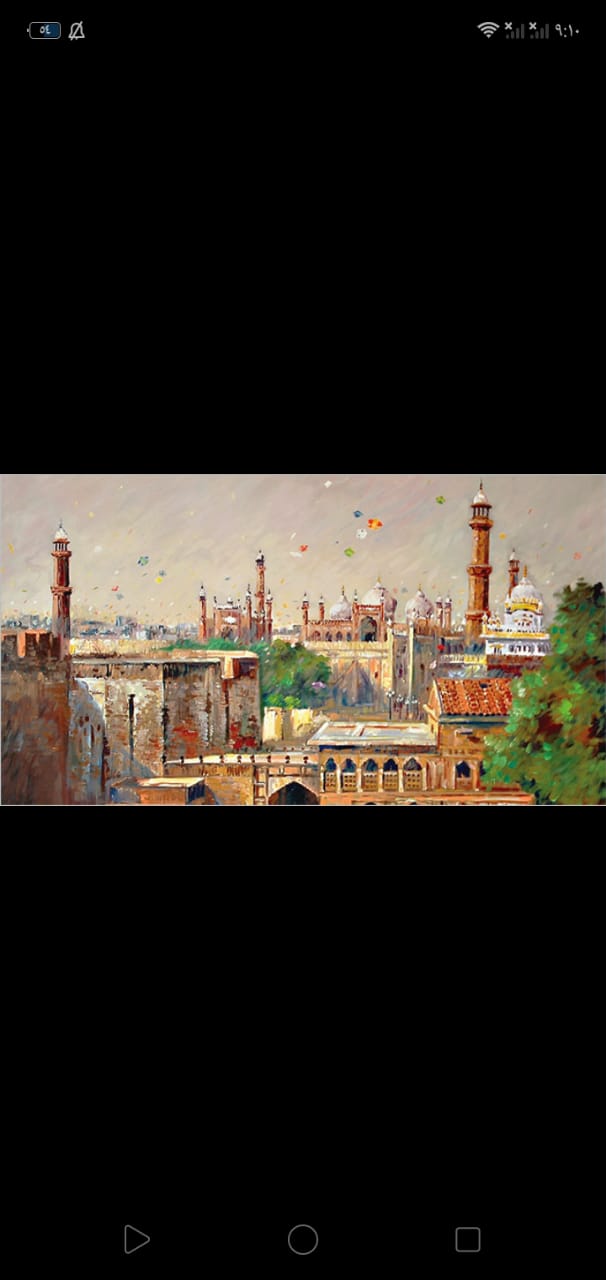 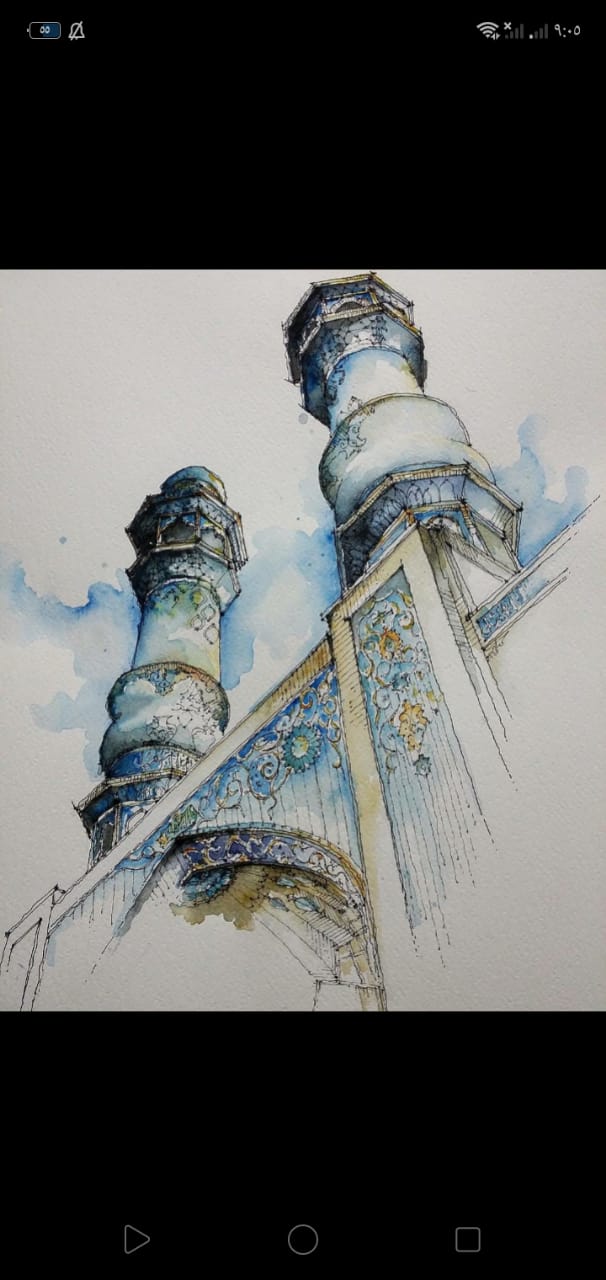 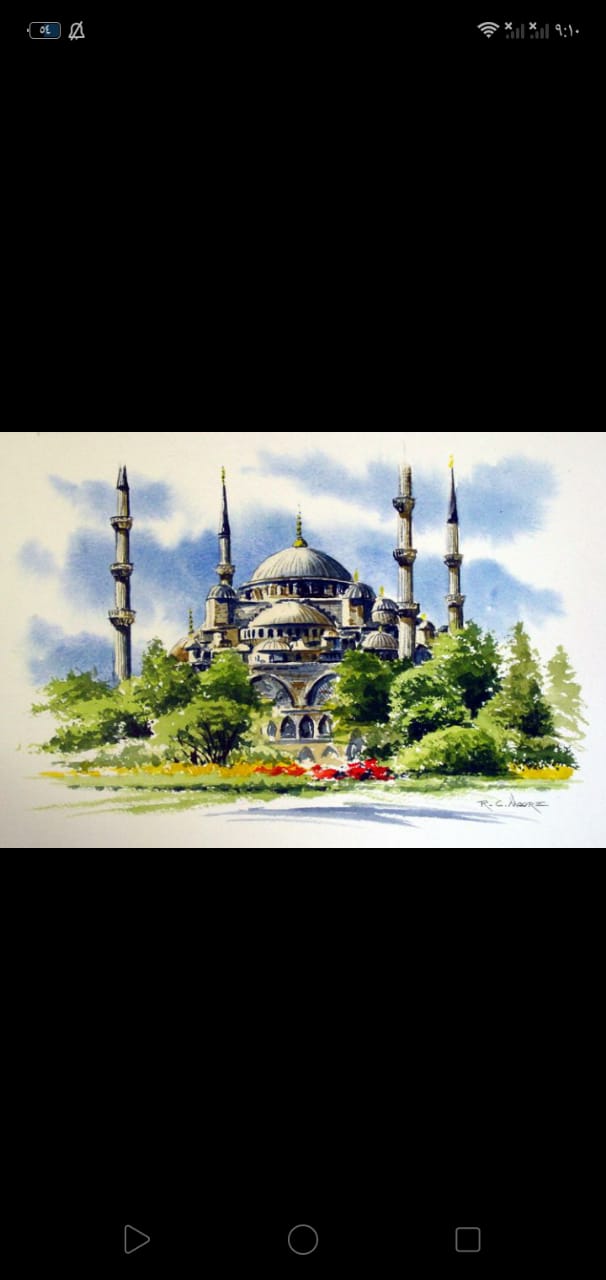 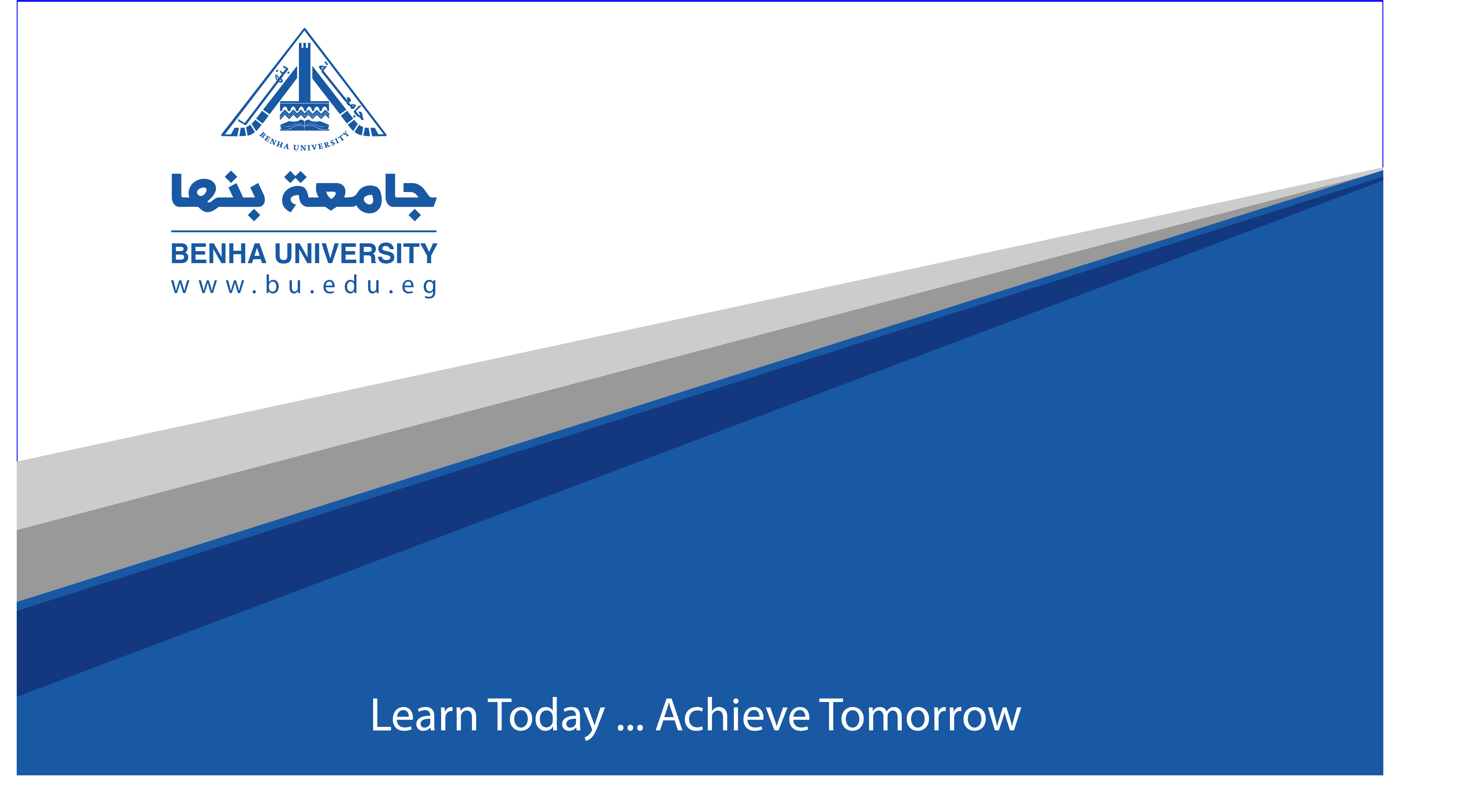 THANK YOU